WELCOME TO the
Division of Endocrinology
Diabetes and Metabolism
2018 I-CARE
PRESENTATION AND LUNCHEON
Dr. Samuel Dagogo-Jack, Division Chief
Introduction of I-CARE INTERNS
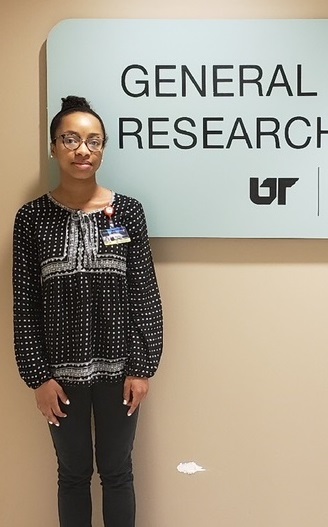 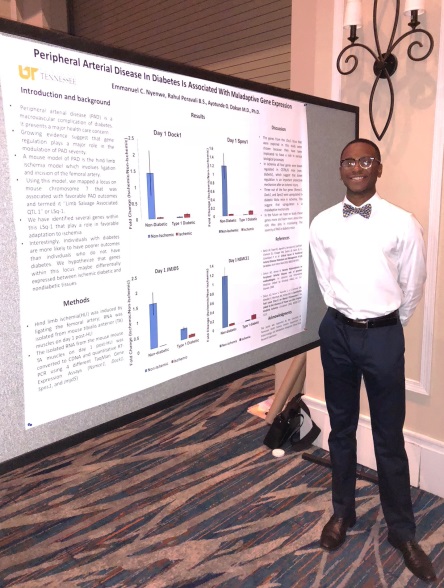 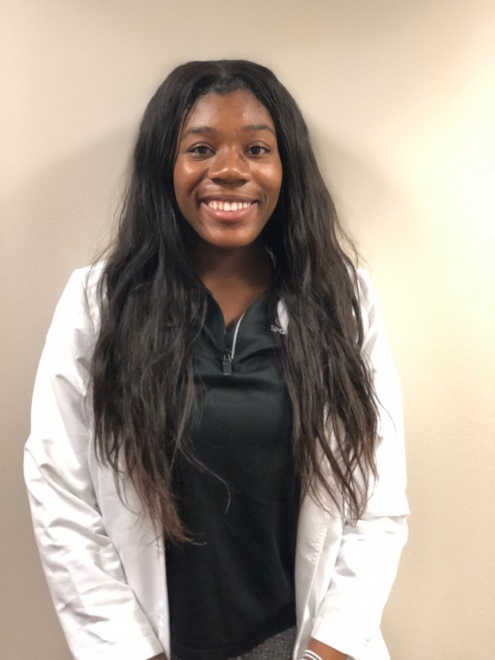 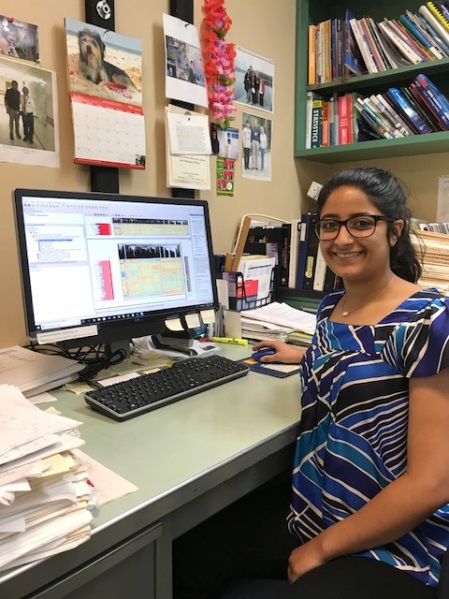 Christine Asemota
CRC Rotation
Christine
Education
Tulane University School of Medicine – Pharmacology M.S.
U of TN – Chatt   Exercvise Science  B.S. 
Applying for Residency
Zoya Latif Dr. Gerling’s Lab Rotation
Attends the University of Chicago 
Pursuing studies in a  pre-med route  Bachelor of Arts in Comparative Human Development

Very interested in research,
especially looking at pre-diabetes through the lens of race.
Jaelynn B. NelsonCRC Rotation
Education:
Presently attends  University of TN 
Formerly  attend
Howard University 

Very interested in Medical Research

Plans to attend medical school  and afterward possible specialize in OB/GYN .
Emmanuel NyenweDr. Dokun Lab’s Rotation
Education:

Pursuing  a B.S.  In Neuroscience
University of Tennessee  (2020)

Future plans to attend Medical School and become a physician
Grace UgwuekeRotation  Dr. Stentz’s Lab
Education:
Attends the University of Miami
 2016 – Present

Future plans of medical school and become a physician